Sabit ve Değişkenler
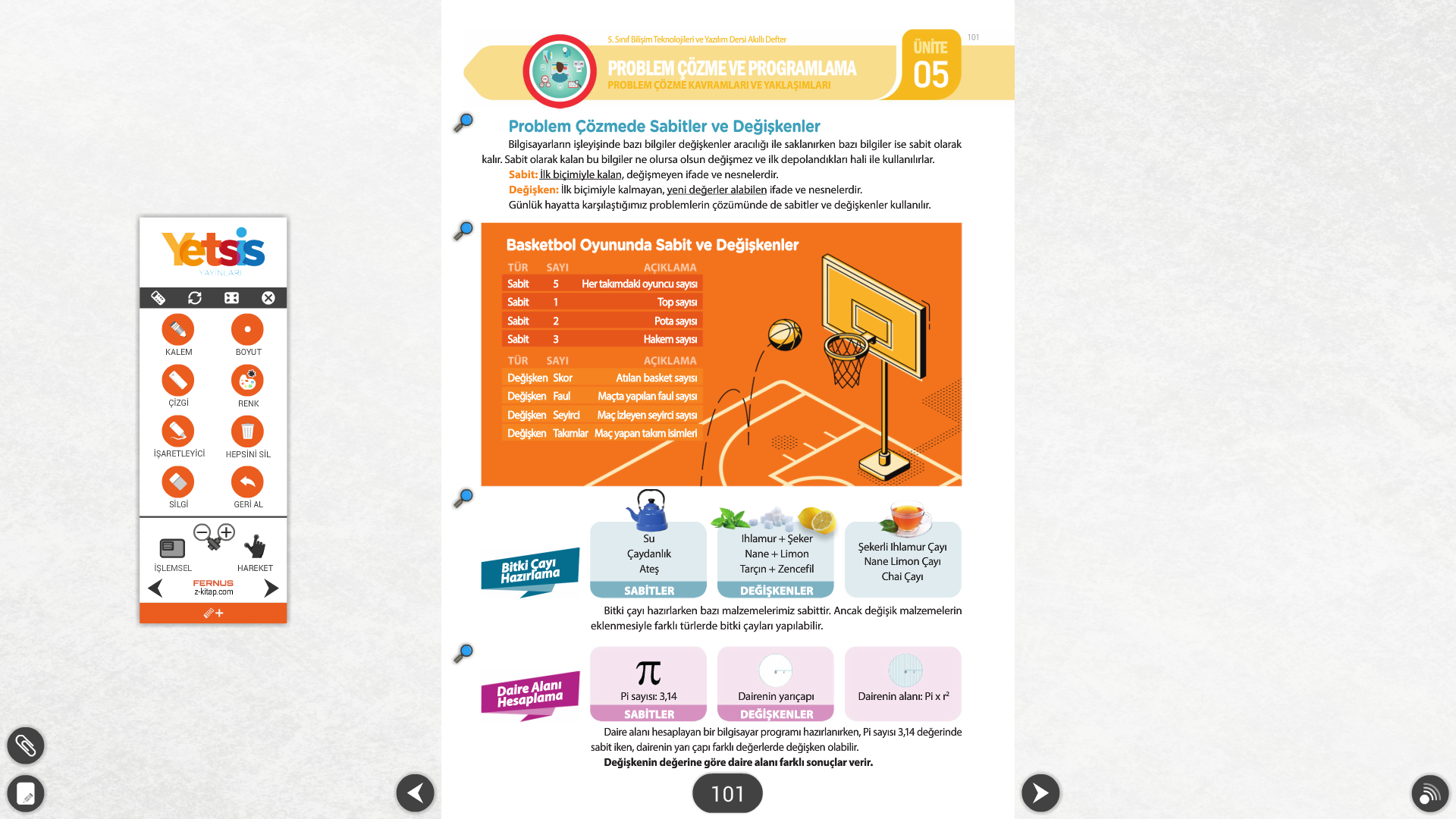 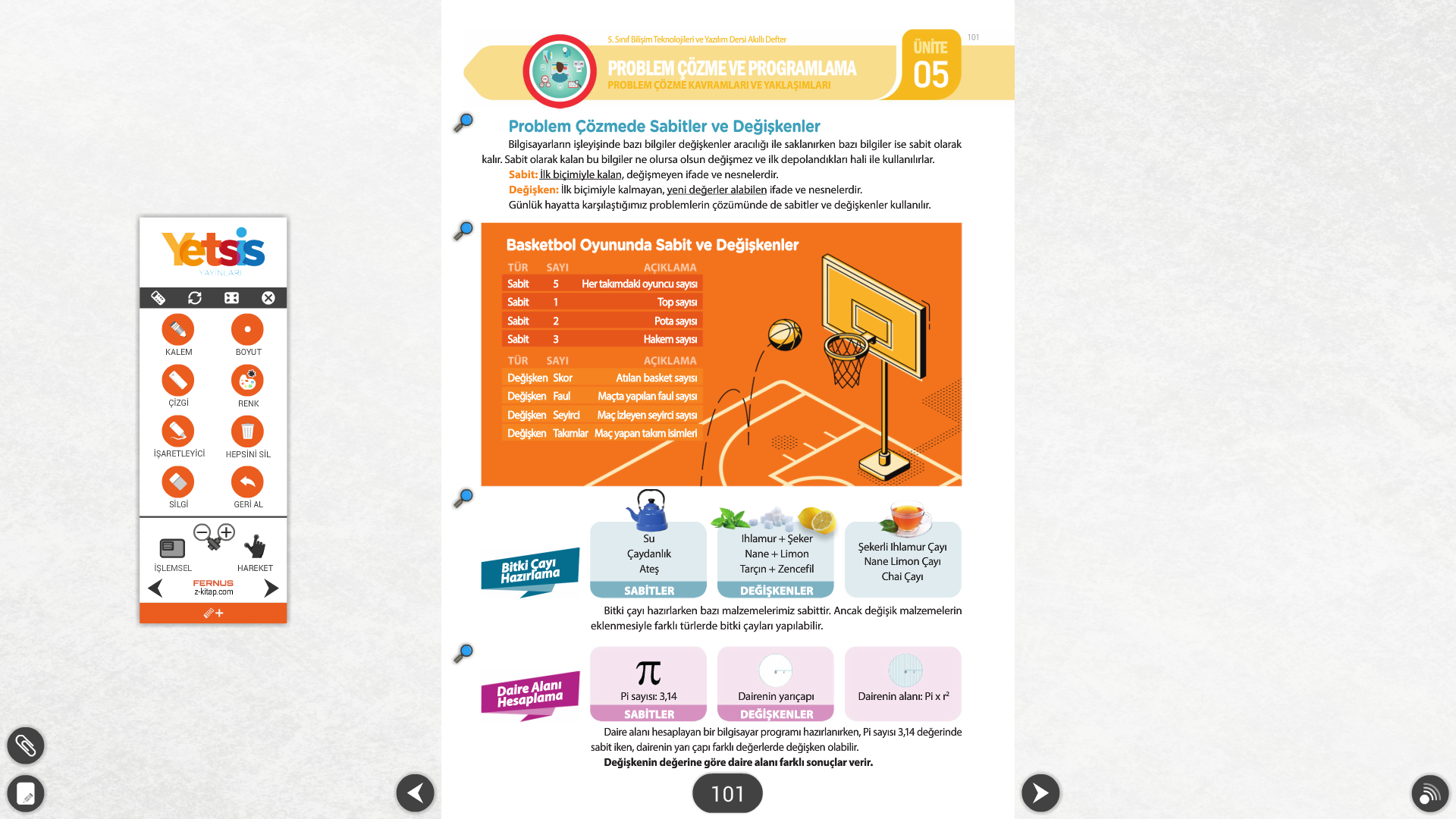 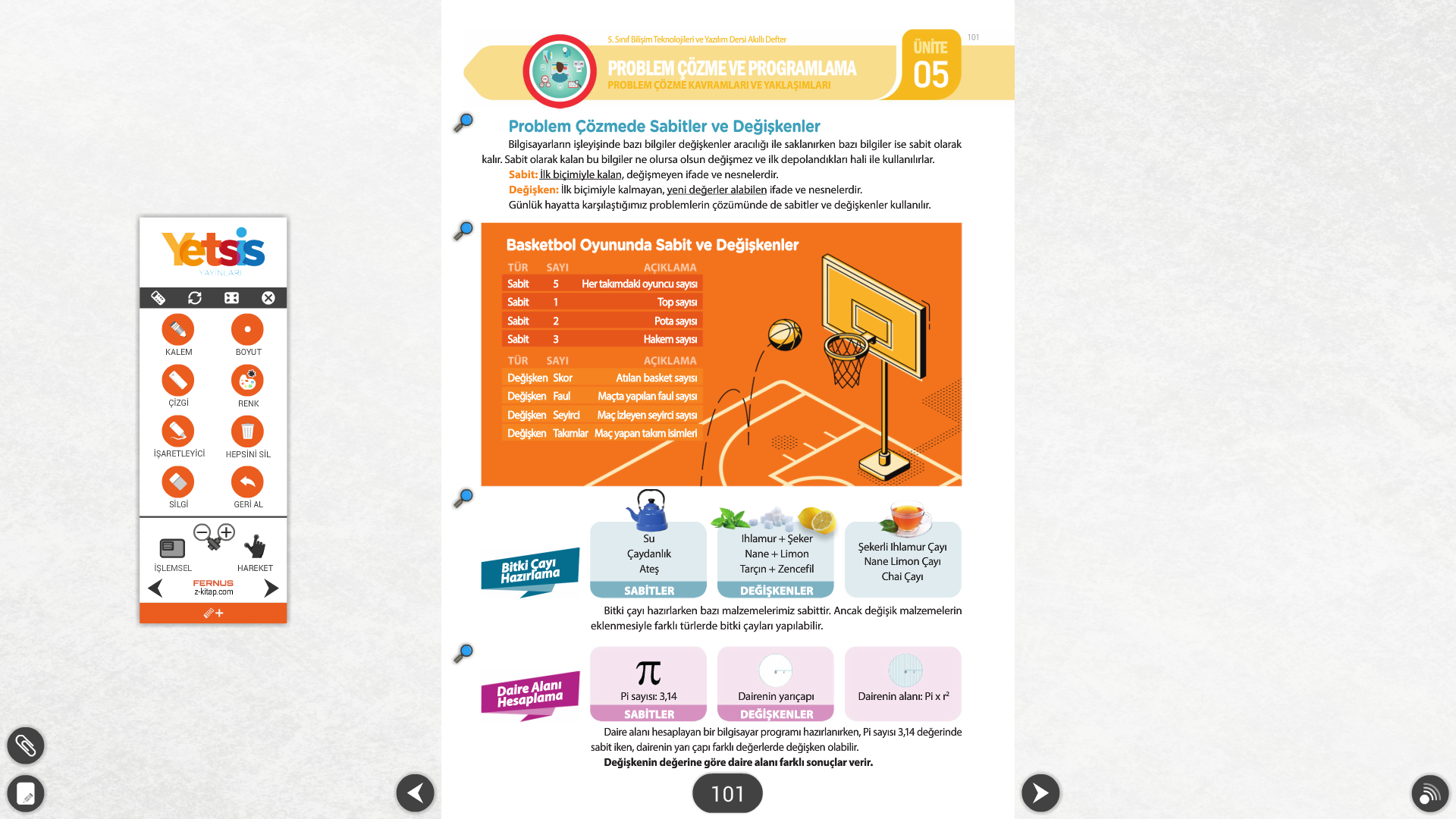